剑鱼标讯
大数据创未来
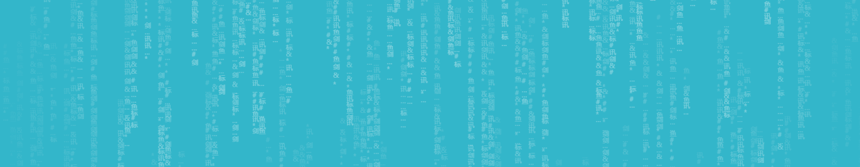 02
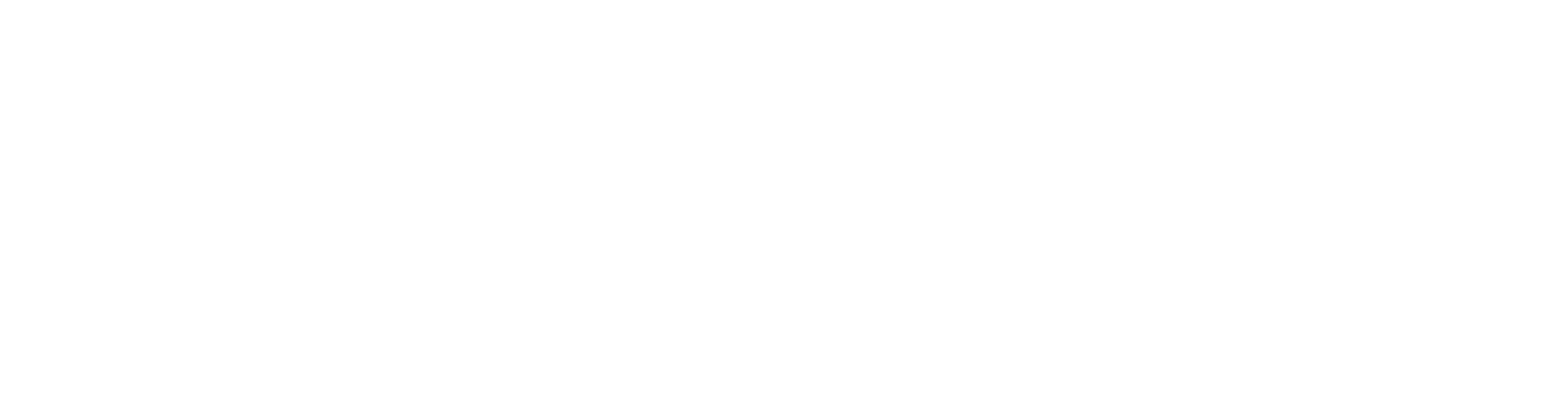 PART TWO
核心产品线
Core product line
01
02
03
数据分析
生态圈增值服务
商机智能管理
核心产品线
数据分析
基于剑鱼标讯招标大数据，利用数据可视化、数据分析建模和人工智能等技术手段，
为客户提供场景化的数据分析服务及数据报告等
商机智能管理
招标信息的搜索、智能订阅、分发
对用户的阅读跟踪、结果反馈
等自动化追踪管理
帮助客户充分挖掘潜在商机
生态圈增值服务
聚合行业服务商
为客户提供培训、咨询、金融和供需服务
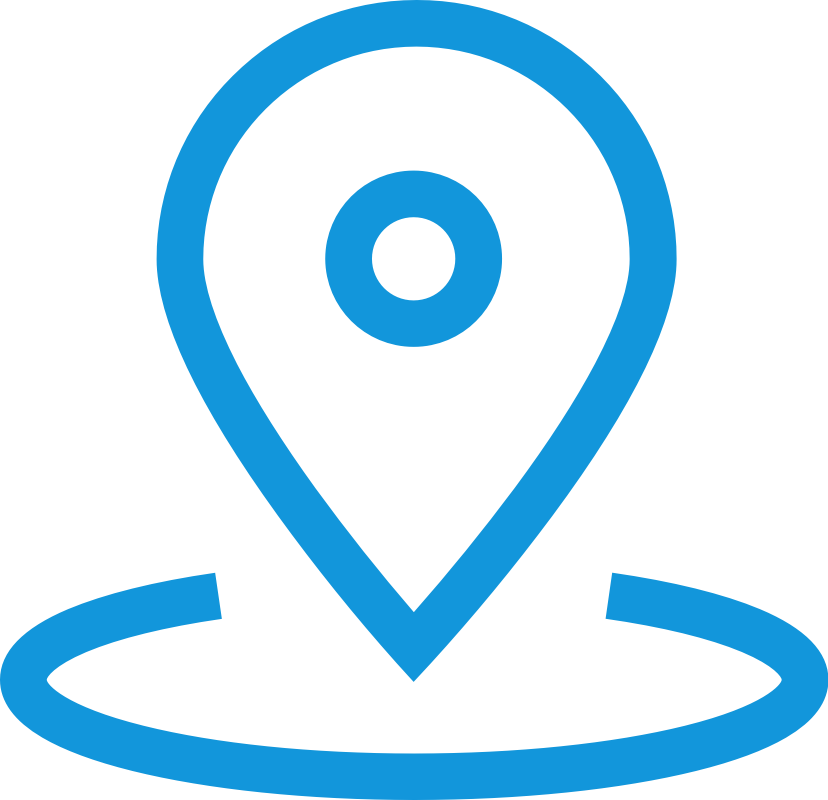 01 商机智能管理
招标大数据搜索
招标搜索
企业搜索
采购单位搜索
信息搜索
商机管理
超级订阅
智能订阅
按关键词订阅
按区域订阅
按采购单位订阅
按关键词订阅
按区域订阅
按采购单位订阅
统一订阅统一分发
分发
全员无差别分发
按规则差别分发
实时推送
实时推送
跟踪反馈
邮件推送
微信推送
APP消息推送
提取潜在客户
跟踪商机
统计报表
02 数据分析
大数据分析
市场分析
投标决策分析
数据整合
大数据应用
基础
数据
结构化
AI中标预测
大会员
潜在项目预测
手段
数据分析挖掘
企业全景分析
数据服务
挖掘潜在客户
采购单位全景分析
依托
AI、大数据、知识工程
业务拓展分析
挖掘潜在合作伙伴
数据自助导出
结构化招标数据
挖掘潜在竞争对手
02 数据分析
01 金融行业
02 医疗行业
整合企业公示、招标、新闻舆情等多维度数据，实现了银行、保险、征信等金融服务机构在综合授信、贷款审核、贷后管理等业务场景中企业信息核验、背景调查、企业经营风险预估、贷后预警的无缝对接。
为医疗设备、器械、耗材等厂商，提供渠道拓展、客户挖掘服务，提供市场、竞争对手、客户、产品报价等分析服务，满足企业高效拓展渠道、新产品精准营销、产品市场价格战略制定的需求。
四大场景
解决方案
04 电信行业
03  ICT行业
依托招标大数据，为ICT类客户提供潜在合作渠道挖掘、潜在客户挖掘、客户画像、产品投标报价分析、市场分析周报/月报等服务，满足了企业从商机获取与跟踪到客户及渠道拓展、市场分析与监控的需求。
提供招标及企业公示数据，帮助企业消除信息孤岛，实现省、市、县三级数据联动机制，自动实现商机获取、下发、跟踪，为一线客户经理及时、准确获取项目线索并反馈跟踪结果，及领导、业务部门洞察市场变化提供便利，全面提升客户的市场竞争力。
03 生态圈增值服务
中标必听课
招标文件解读
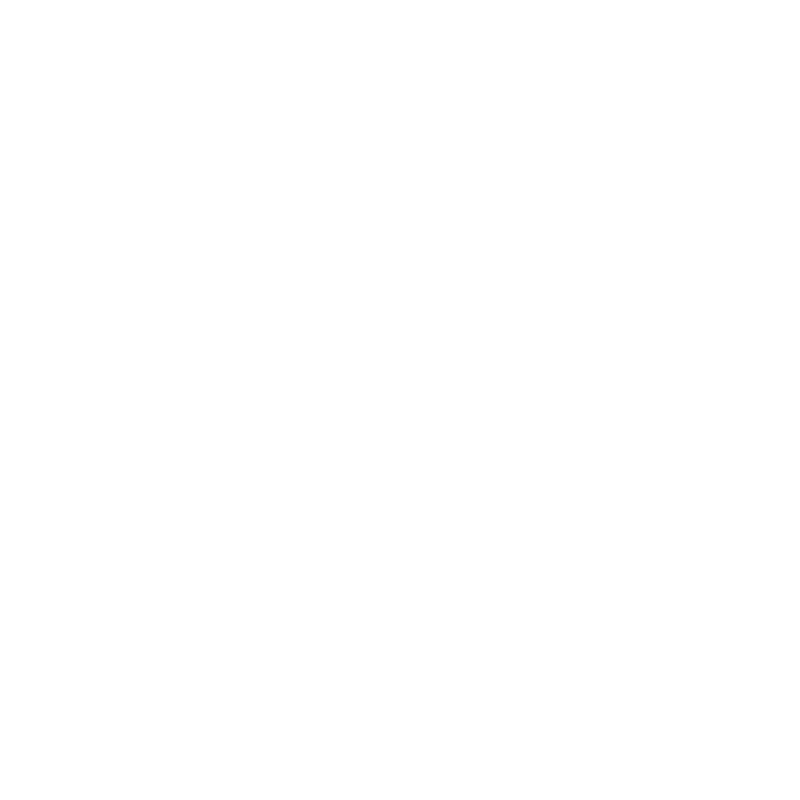 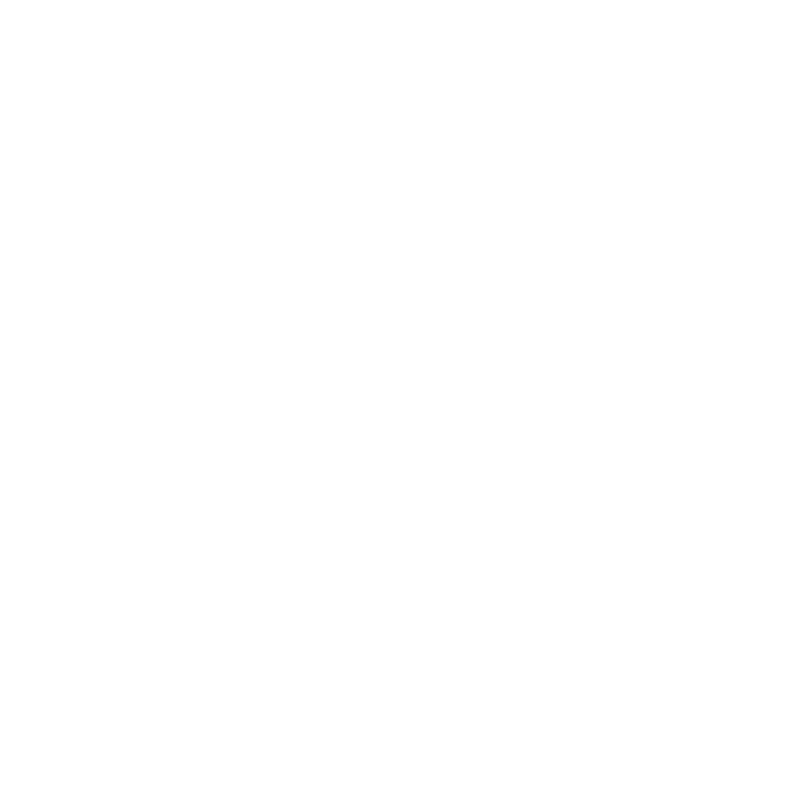 一键上传招标文件，智能快速全面解读招标文件的结构和内容。
专为投标人打造的在线课程，抛弃传统教科书式教学，课程围绕招标实务技巧、电子招投标等内容。
产品生态圈
剑鱼文库
广告合作等
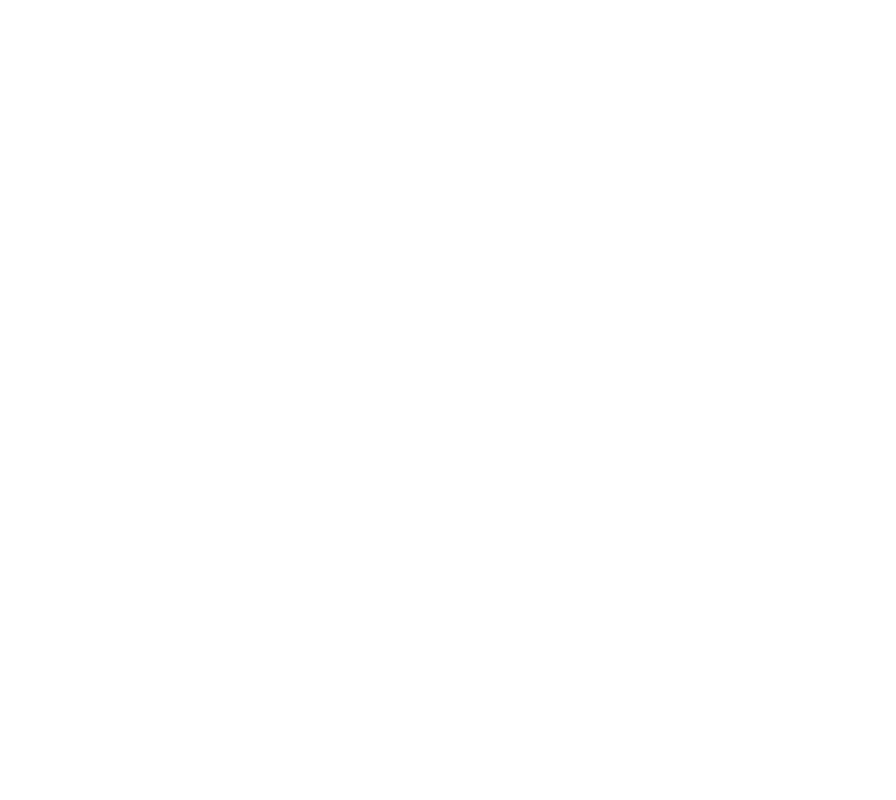 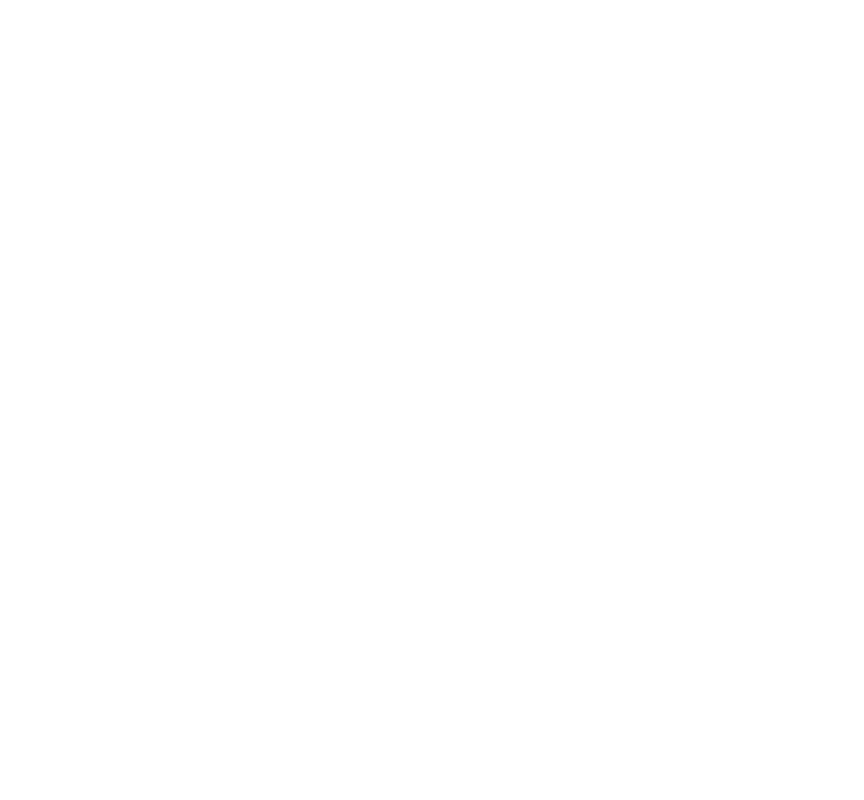 剑鱼提供各种类型广告合作、企业战略合作等。
专业可靠的招投标垂直行业资料库。汇集了全国、全行业的法律法规、招标文件、行业标准、投标文件、行业报告、行业解决方案等。
谢谢观看